OpenMPwww.openmp.org
Une API pour la programmation parallèle en mémoire partagée
C, C++, Fortran
Portable
Porté par l’Architecture Review Board (Intel, IBM, AMD, Microsoft, Cray, Oracle, NEC…)
Basé sur des annotations : #pragma omp directive
et des fonctions: omp_fonction()
Permet de paralléliser un code de façon plus ou moins intrusive un code
Plus on en dit plus on a de performance
Facile à mettre en œuvre par un non spécialiste… Trop facile ?
Ne permet pas de créer ses propres outil de synchronisation
https://computing.llnl.gov/tutorials/openMP/
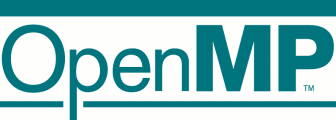 Hello world !
int main()
{
  printf("bonjour\n");
  printf("au revoir\n") ;
 
  return EXIT_SUCCESS;
}




> gcc bon.c
>./a.out
bonjour  
au revoir
>
Hello world !
#include <omp.h>

int main()
{
#pragma omp parallel
  printf("bonjour\n");
 
 printf("au revoir\n") ;
 
  return EXIT_SUCCESS;
}

> gcc –fopenmp bon.c
>./a.out
bonjour  
bonjour 
bonjour 
bonjour 
au revoir
>
Hello world !
#include <omp.h>

int main()
{
#pragma omp parallel
  printf("bonjour\n");
 
 printf("au revoir\n") ;
 
  return EXIT_SUCCESS;
}
 
> gcc –fopenmp bon.c
>OPENMP_NUMTHREADS=3 ./a.out
bonjour  
bonjour 
bonjour 
au revoir
>
Hello world !
#include <omp.h>

int main()
{
#pragma omp parallel
  printf("bonjour\n");
 
 printf("au revoir\n") ;
 
  return EXIT_SUCCESS;
}
> export OPENMP_NUMTHREADS=3 
> gcc –fopenmp bon.c
>./a.out
bonjour  
bonjour 
bonjour 
au revoir
>
Hello world !
#include <omp.h>
int main()
{
#pragma omp parallel num_threads(3)
  printf("bonjour\n");
 
 printf("au revoir\n") ;
  return EXIT_SUCCESS;
}

> gcc –fopenmp bon.c
>./a.out
bonjour  
bonjour 
bonjour 
au revoir
>
Hello world !
#include <omp.h>
int main()
{
omp_set_num_threads(3);
#pragma omp parallel
  printf("bonjour\n");
 
 printf("au revoir\n") ;
  return EXIT_SUCCESS;
}
> gcc –fopenmp bon.c
>./a.out
bonjour  
bonjour 
bonjour 
au revoir
>
Parallélisme fork-join
Un unique thread exécute séquentiellement le code de main. 
Lors de la rencontre d’un bloc parallèle, tout thread 
crée une équipe de threads 
la charge d'exécuter une fonction correspondant au bloc parallèle 
rejoint en tant que maître l’équipe. 
À la fin du bloc parallèle 
les threads d’une même équipe s'attendent au moyen d'une barrière implicite  
les threads esclaves sont démobilisés
le thread maître retrouve son équipe précédente
#pragma omp parallel
0
1
2
Barrière
Hello world !
#include <omp.h>
int main()
{
#pragma omp parallel
  {
	printf("bonjour\n");
 	// barrière implicite
  }
printf("au revoir\n") ;
  return EXIT_SUCCESS;
}
Traduction en pthread
#pragma omp parallel
f();






{
pthread_t tid[K];
for(int i=1;i<k;i++)
	pthread_create(tid+i,0,f,i);
f(0); 
for(int i=1;i<k;i++)
	pthread_join(tid[i]);
}
Calcul en parallèle de Y[i] = f(T,i) Pthread
#define NB_ELEM (TAILLE_TRANCHE * NB_THREADS)
pthread_t threads[NB_THREADS];
double input[NB_ELEM], output[NB_ELEM];
 
void appliquer_f(void *i)	
{ 
 int debut = (int) i * TAILLE_TRANCHE;
 int fin = ((int) i+1) * TAILLE_TRANCHE;
 
 for( int n= debut; n < fin; n++)
  output[n] = f(input,n);
 
//  pthread_exit(NULL);
}
 
int main()
{
…
  for (int i = 0; i  < NB_THREADS; i++)
   pthread_create(&threads[I], NULL,                                       appliquer_f, (void *)i);
 
 for (int i = 0; i  < NB_THREADS; i++)
   pthread_join(threads[I], NULL);
 
 ...
}
Parallélisation efficace si équilibrée
Calcul en parallèle de Y[i] = f(T,i) OpenMP
#define NB_ELEM (TAILLE_TRANCHE * NB_THREADS)
pthread_t threads[NB_THREADS];
double input[NB_ELEM], output[NB_ELEM];
 
void appliquer_f(void *i)	
{ 
 int debut = (int) i * TAILLE_TRANCHE;
 int fin = ((int) i+1) * TAILLE_TRANCHE;
 
 for( int n= debut; n < fin; n++)
  output[n] = f(input,n);
 
//  pthread_exit(NULL);
}
 
int main()
{
…
 #pragma omp parallel         appliquer_f, (omp_get_thread_num());

 ...
}
Calcul en parallèle de Y[i] = f(T,i) distribution d’indices
#define NB_ELEM (TAILLE_TRANCHE * NB_THREADS)
pthread_t threads[NB_THREADS];
double input[NB_ELEM], output[NB_ELEM];
 
/* void appliquer_f(void *i)	
{ 
 int debut = (int) i * TAILLE_TRANCHE;
 int fin = ((int) i+1) * TAILLE_TRANCHE;
 
 for( int n= debut; n < fin; n++)
  output[n] = f(input,n);
 
//  pthread_exit(NULL);
} */

int main()
{
…
 #pragma omp parallel       #pragma omp for
for( int n= debut; n < fin; n++)
  output[n] = f(input,n);

 ...
}
Calculer Y[i] = f^k(T,i) pthread
#define NB_ELEM (TAILLE_TRANCHE * NB_THREADS)
pthread_t threads[NB_THREADS];
double input[NB_ELEM], output[NB_ELEM];
 
void appliquer_f(void *i)	
{ 
 int debut = (int) i * TAILLE_TRANCHE;
 int fin = ((int) i+1) * TAILLE_TRANCHE;
 
 for( int n= debut; n < fin; n++)
  output[n] = f(input,n);
 
//  pthread_exit(NULL);
}
 
int main()
{
…
for (int etape = 0; etape < k; etape++)
{
  for (int i = 0; i  < NB_THREADS; i++)
   pthread_create(&threads[I], NULL,                                       appliquer_f, (void *)i);
 
 for (int i = 0; i  < NB_THREADS; i++)
   pthread_join(threads[I], NULL);
 
memcpy(input,output,…);
}
 ...
}
Calculer Y[i] = f^k(T,i) OpenMP
int main()
{
…
for (int etape = 0; etape < k; etape++)
{
#pragma omp parallel for
for( int n= debut; n < fin; n++)
  output[n] = f(input,n);

memcpy(input,output,…);
}
 ...
}
Calculer Y[i] = f^k(T,i) OpenMP
int main()
{
…
for (int etape = 0; etape < k; etape++)
{
#pragma omp parallel for
for( int n= debut; n < fin; n++)
  output[n] = f(input,n);

memcpy(input,output,…);
}
 ...
}
0
1
2
memcpy(input,output,…);
0
1
2
memcpy(input,output,…);
Calculer Y[i] = f^k(T,i) OpenMP
int main()
{
…
for (int etape = 0; etape < k; etape++)
{
#pragma omp parallel for
for( int n= debut; n < fin; n++)
  output[n] = f(input,n);

memcpy(input,output,…);
}
 ...
}
0
1
2
memcpy(input,output,…);
memcpy(input,output,…);
Réduire le coût de la parallélisation
Calculer Y[i] = f^k(T,i) OpenMP
int main()
{
…
#pragma omp parallel 
for (int etape = 0; etape < k; etape++)
{
#pragma omp parallel for
for( int n= debut; n < fin; n++)
  output[n] = f(input,n);
  // barrière implicite
 if (omp_get_thread_num() == 0)
      memcpy(input,output,…);
  #pragma omp barrier
}
 ...
}
0
1
2
memcpy(input,output,…);
memcpy(input,output,…);
Calculer Y[i] = f^k(T,i) OpenMP
int main()
{
…
#pragma omp parallel
for (int etape = 0; etape < k; etape++)
{
#pragma omp parallel for
for( int n= debut; n < fin; n++)
  output[n] = f(input,n);
  // barrière implicite
#pragma omp master
 memcpy(input,output,…);
 #pragma omp barrier
}
 ...
}
0
1
2
memcpy(input,output,…);
memcpy(input,output,…);
Calculer Y[i] = f^k(T,i) OpenMP
int main()
{
…
#pragma omp parallel
for (int etape = 0; etape < k; etape++)
{
#pragma omp parallel for
for( int n= debut; n < fin; n++)
  output[n] = f(input,n);
 
#pragma omp single
 memcpy(input,output,…);
// barrière implicite
}
 ...
}
0
1
2
memcpy(input,output,…);
memcpy(input,output,…);
Calculer Y[i] = f^k(T,i)Pthread
void appliquer_f(void *i)	
{ 
 int debut = (int) i * TAILLE_TRANCHE;
 int fin = ((int) i+1) * TAILLE_TRANCHE;
 
 double *entree = input;
 double *sortie = output;
 
for(int etape=0; etape < k; etape++)
{
 for( int n= debut; n < fin; n++)
  sortie[n] = f(entree,n);
  echanger(entree,sortie);
  barrier_wait(&b); // attendre
}
}
 
int main()
{
…
for (int i = 0; i  < NB_THREADS; i++)
   pthread_create(&threads[I], NULL,                                       appliquer_f, (void *)i);
 
 for (int i = 0; i  < NB_THREADS; i++)
   pthread_join(threads[I], NULL);
 
 ...
}
Calculer Y[i] = f^k(T,i) OpenMP
int main()
{
  double *entree = input;
 double *sortie = output;
…
#pragma omp parallel private(entree, sortie)
for (int etape = 0; etape < k; etape++)
{
#pragma omp parallel for
for( int n= debut; n < fin; n++)
  output[n] = f(input,n);

 echange (&entree,&sortie);  

}
 ...
}
0
1
2
Calculer Y[i] = f^k(T,i) OpenMP
int main()
{
  double *entree = input;
 double *sortie = output;
…
#pragma omp parallel firstprivate(entree, sortie)
for (int etape = 0; etape < k; etape++)
{
#pragma omp parallel for
for( int n= debut; n < fin; n++)
  output[n] = f(input,n);

 echange (&entree,&sortie);  

}
 ...
}
0
1
2
omp parallel
#pragma omp parallel 
barrière implicite à la fin de la section parallèle
nombre de threads : num_threads(n)
Dépendant de l’implémentation
Au maximum n threads exécuteront la section

	clauses sur le partage des variables
default ( none | shared | private | firstprivate )
private(…) shared(…) 
fisrtpivate(…) : la valeur de la variable est recopiée à l’initialisation du thread
lastprivate(…) : affecté par le thread exécutant la dernière affectation du programme séquentiel
#omp threadprivate()
variable persistente conservée de section parallèle en section parallèle
omp for
#pragma omp for 
nowait
Suppression de la barrière implicite
schedule(mode,taille)
(static) : distribution par bloc
(static,1) : distribution cyclique
(static,n) : cyclique par tranche de n
(dynamic,n) : à la demande par tranche de n
(guided,n) : à la demande, par tranches de tailles décroissantes = MAX(n,  (nb indices restants) / nb_threads)
(runtime) : suivant la valeur de la variable OMP_SCHEDULE 
(auto) : suivant le compilateur et/ou le support d’exécution
Schedule (d’après sun)
omp for collapse
#pragma parallel omp for collapse(2) schedule(runtime) 
	for (int i = 0; i < N; i++)
		for (int j = 0; j < N; j++)
			t[i][j] = omp_get_thread_num();
OMP_SCHEDULE=static OMP_NUM_THREADS=5 ./a.out 
  0  1  2  3  4  0  1  2  3  4  0  1  2  3  4  0  1  2  3  4
  0  1  2  3  4  0  1  2  3  4  0  1  2  3  4  0  1  2  3  4
  0  1  2  3  4  0  1  2  3  4  0  1  2  3  4  0  1  2  3  4
  0  1  2  3  4  0  1  2  3  4  0  1  2  3  4  0  1  2  3  4
  0  1  2  3  4  0  1  2  3  4  0  1  2  3  4  0  1  2  3  4
  0  1  2  3  4  0  1  2  3  4  0  1  2  3  4  0  1  2  3  4
  0  1  2  3  4  0  1  2  3  4  0  1  2  3  4  0  1  2  3  4
  0  1  2  3  4  0  1  2  3  4  0  1  2  3  4  0  1  2  3  4
  0  1  2  3  4  0  1  2  3  4  0  1  2  3  4  0  1  2  3  4
  0  1  2  3  4  0  1  2  3  4  0  1  2  3  4  0  1  2  3  4
  0  1  2  3  4  0  1  2  3  4  0  1  2  3  4  0  1  2  3  4
  0  1  2  3  4  0  1  2  3  4  0  1  2  3  4  0  1  2  3  4
  0  1  2  3  4  0  1  2  3  4  0  1  2  3  4  0  1  2  3  4
  0  1  2  3  4  0  1  2  3  4  0  1  2  3  4  0  1  2  3  4
  0  1  2  3  4  0  1  2  3  4  0  1  2  3  4  0  1  2  3  4
  0  1  2  3  4  0  1  2  3  4  0  1  2  3  4  0  1  2  3  4
  0  1  2  3  4  0  1  2  3  4  0  1  2  3  4  0  1  2  3  4
  0  1  2  3  4  0  1  2  3  4  0  1  2  3  4  0  1  2  3  4
  0  1  2  3  4  0  1  2  3  4  0  1  2  3  4  0  1  2  3  4
  0  1  2  3  4  0  1  2  3  4  0  1  2  3  4  0  1  2  3  4
OMP_SCHEDULE=dynamic,2 OMP_NUM_THREADS=5
  0  0  0  0  0  0  0  0  0  0  0  0  0  0  0  0  0  0  0  0
  0  0  0  0  0  0  0  0  0  0  0  0  1  1  0  0  0  0  0  0
  0  0  1  1  0  0  1  1  0  0  0  0  1  1  0  0  1  1  0  0
  1  1  0  0  1  1  1  1  3  3  0  0  1  1  2  2  0  0  1  1
  0  0  3  3  0  0  2  2  1  1  3  3  0  0  2  2  4  4  1  1
  0  0  3  3  2  2  4  4  0  0  1  1  3  3  2  2  0  0  4  4
  1  1  3  3  0  0  2  2  4  4  1  1  3  3  0  0  2  2  4  4
  1  1  0  0  3  3  2  2  4  4  0  0  1  1  3  3  2  2  0  0
  4  4  1  1  3  3  0  0  2  2  4  4  1  1  0  0  3  3  2  2
  4  4  0  0  1  1  3  3  2  2  0  0  4  4  1  1  3  3  0  0
  2  2  4  4  1  1  0  0  3  3  2  2  4  4  0  0  1  1  3  3
  2  2  0  0  4  4  1  1  3  3  2  2  0  0  4  4  1  1  3  3
  0  0  2  2  4  4  1  1  0  0  3  3  2  2  4  4  0  0  1  1
  3  3  2  2  0  0  4  4  1  1  3  3  0  0  2  2  4  4  1  1
  0  0  3  3  2  2  4  4  0  0  1  1  3  3  2  2  0  0  4  4
  1  1  3  3  0  0  2  2  4  4  1  1  0  0  3  3  2  2  4  4
  0  0  1  1  3  3  2  2  0  0  4  4  1  1  3  3  0  0  2  2
  4  4  1  1  0  0  3  3  3  3  2  2  4  4  0  0  1  1  3  3
  2  2  0  0  4  4  1  1  3  3  0  0  2  2  4  4  1  1  0  0
  3  3  2  2  4  4  0  0  1  1  3  3  2  2  0  0  4  4  1  1
OMP_SCHEDULE=guided OMP_NUM_THREADS=4  
  0  0  0  0  0  0  0  0  0  0  0  0  0  0  0  0  0  0  0  0
  0  0  0  0  0  0  0  0  0  0  0  0  0  0  0  0  0  0  0  0
  0  0  0  0  0  0  0  0  0  0  0  0  0  0  0  0  0  0  0  0
  0  0  0  0  0  0  0  0  0  0  0  0  0  0  0  0  0  0  0  0
  0  0  0  0  0  0  0  0  0  0  0  0  0  0  0  0  0  0  0  0
  3  3  3  3  3  3  3  3  3  3  3  3  3  3  3  3  3  3  3  3
  3  3  3  3  3  3  3  3  3  3  3  3  3  3  3  3  3  3  3  3
  3  3  3  3  3  3  3  3  3  3  3  3  3  3  3  3  3  3  3  3
  3  3  3  3  3  3  3  3  3  3  3  3  3  3  3  1  1  1  1  1
  1  1  1  1  1  1  1  1  1  1  1  1  1  1  1  1  1  1  1  1
  1  1  1  1  1  1  1  1  1  1  1  1  1  1  1  1  1  1  1  1
  1  1  1  1  1  1  1  1  1  1  1  1  0  0  0  0  0  0  0  0
  0  0  0  0  0  0  0  0  0  0  0  0  0  0  0  0  0  0  0  0
  0  0  0  0  0  0  0  0  0  0  0  0  0  0  3  3  3  3  3  3
  3  3  3  3  3  3  3  3  3  3  3  3  3  3  3  3  3  3  3  3
  3  3  3  3  3  3  1  1  1  1  1  1  1  1  1  1  1  1  1  1
  1  1  1  1  1  1  1  1  1  1  3  3  3  3  3  3  3  3  3  3
  3  3  3  3  3  3  3  3  0  0  0  0  0  0  0  0  0  0  0  0
  0  1  1  1  1  1  1  1  1  1  1  1  1  1  1  1  1  1  1  3
  3  3  3  3  3  2  2  2  2  1  1  1  3  3  0  0  2  1  3  3
Paralléliser le jeu de la vie
int T[2][DIM][DIM];
for(etape = 0; etape < ETAPE; etape++)
{
	in = 1-in;
	out = 1 - out;
 	nb_cellules = 0;
 
	  for(i=1; i < DIM-1; i++)
		  for(j=1; j < DIM-1; i++)
		  {
			T[out][i][j] =f(T[in][i][j], T[in][i-1][j], ...) 
 			if (T[out][i][j] > 0) 
				nb_cellules++; 
		  }
       printf("%d => %d", etape, nb_cellules); 

}
Paralléliser le jeu de la vie
#pragma omp parallel shared(nb_cellules) private(in,out)
for(etape = 0; etape < ETAPE; etape++)
{
	in = 1-in;
	out = 1 - out;
 	nb_cellules = 0;
#pragma omp for collapse(2) 
	  for(i=1; i < DIM-1; i++)
		  for(j=1; j < DIM-1; i++)
		  {
			T[out][i][j] =f(T[in][i][j], T[in][i-1][j], ...) 
 			if (T[out][i][j] > 0) 
				nb_cellules++; 
		  }
#pragma omp single
       printf("%d => %d", etape, nb_cellules); 
}
Paralléliser le jeu de la vie
#pragma omp parallel shared(nb_cellules) private(in,out)
for(etape = 0; etape < ETAPE; etape++)
{
	in = 1-in;
	out = 1 - out;
 	nb_cellules = 0;
#pragma omp for collapse(2) 
	  for(i=1; i < DIM-1; i++)
		  for(j=1; j < DIM-1; i++)
		  {
			T[out][i][j] =f(T[in][i][j], T[in][i-1][j], ...) 
 			if (T[out][i][j] > 0) 
#pragma omp critical 
				nb_cellules++; 
		  }
#pragma omp single
       printf("%d => %d", etape, nb_cellules); 
}
Paralléliser le jeu de la vie
#pragma omp parallel shared(nb_cellules) private(in,out)
for(etape = 0; etape < ETAPE; etape++)
{
	in = 1-in;
	out = 1 - out;
 	nb_cellules = 0;
#pragma omp for collapse(2) 
	  for(i=1; i < DIM-1; i++)
		  for(j=1; j < DIM-1; i++)
		  {
			T[out][i][j] =f(T[in][i][j], T[in][i-1][j], ...) 
 			if (T[out][i][j] > 0) 
#pragma omp atomic 
				nb_cellules++; 
		  }
#pragma omp single
       printf("%d => %d", etape, nb_cellules); 
}
Critical vs atomic
#pragma omp critical [identificateur]
Sans identificateur un mutex par défaut est utilisé
Pas de barrière implicite
#pragma atomic
Remplacé au besoin par un critical


#pragma omp parallel for collapse(2) 
     for (i = 0; i < 2000; i++)
       for (j = 0; j < 2000; j++)
#pragma omp atomic
          x++;
Paralléliser le jeu de la vie
#pragma omp parallel shared(nb_cellules) private(in,out)
for(etape = 0; etape < ETAPE; etape++)
{
	in = 1-in;
	out = 1 - out;
 	nb_cellules = 0;
#pragma omp for collapse(2) reduction(+:nb_cellules)
	  for(i=1; i < DIM-1; i++)
		  for(j=1; j < DIM-1; i++)
		  {
			T[out][i][j] =f(T[in][i][j], T[in][i-1][j], ...) 
 			if (T[out][i][j] > 0) 
				nb_cellules++; 
		  }
#pragma omp single
       printf("%d => %d", etape, nb_cellules); 
}
Paralléliser le jeu de la vie
#pragma omp parallel shared(nb_cellules) private(in,out)
for(etape = 0; etape < ETAPE; etape++)
{
	in = 1-in; out = 1 – out; nb_cellules1 = 0; nb_cellules2 = 0;
#pragma omp for collapse(2) reduction(+:nb_cellules1,nb_cellules2)
	  for(i=1; i < DIM-1; i++)
		  for(j=1; j < DIM-1; i++) {
			if(etape%2)
				T[out][i][j] =f(T[in][i][j], T[in][i-1][j], ...) 
 				if (T[out][i][j] > 0) 
				nb_cellules1++; 
			else …
		  }
#pragma omp single nowait
	if(etape % 2) {
	       	printf("%d => %d", etape, nb_cellules1);
       		nb_cellules1=0;
	} else { …. 
}
OpenMP détailssections
#pragma omp sections
{
  #pragma omp section
      {
       ...
      }

      #pragma omp section
      {
      ...
      }
}
#pragma omp for schedule (dynamic)
for(i = 0; i < = S; i++)
  switch(i)
      {
	case 0: … ; break ;
	case 1: … ; break ;
	…
	case S: … ; break ;
	default : abort(); 
      }
}
OpenMP détails
clause nowait
Supprime la barrière par défaut
for, single, section,…
La mémoire n’est plus « synchronisée » à la fin de la construction
#pragma omp flush()
Parallélisme imbriqué
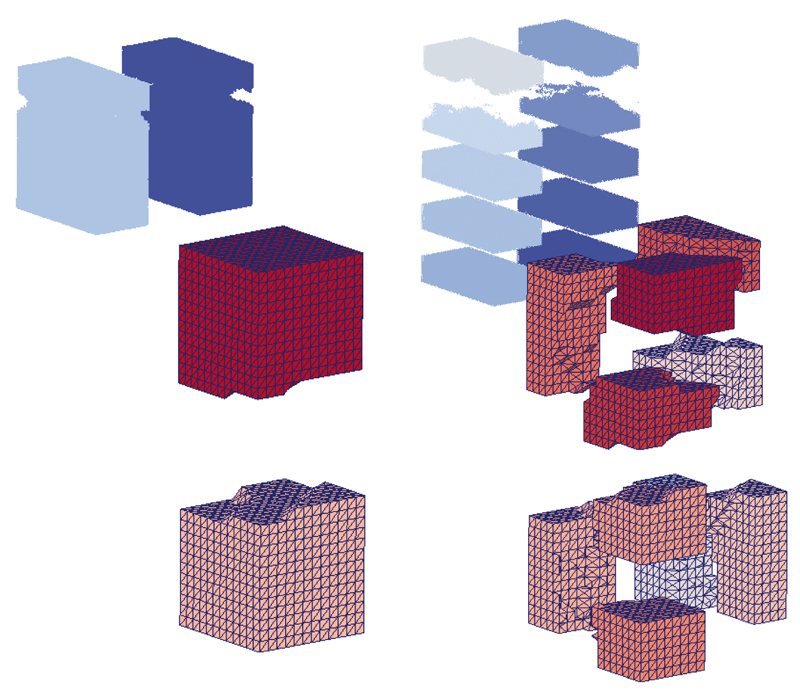 Imbriquer des équipes de threads

#omp parallel num_threads(externe)
{ 
// distributions des zones de travail
 
#omp parallel for num_threads(interne)
  {
  // parallélisation du travail au sein d’une zone
   }
Parallélisme imbriqué
Exprimer plus de parallélisme
Adapter le parallélisme au problème
Méthode récursive « diviser pour régner »

Difficultés:
Surcoût à la création lié à la création / d’équipe
Stabilité d’exécution (support d’exécution, ordonnanceur du système)
Qualité du partionnement des threads
Parallélisme imbriqué	Qualité du support d’exécution
Benchmark Nested-EPCC : surcout (µs) de l’invocation des mot-clés OpenMP en contexte de parallélisme imbriqué, sur une machine à 16 coeurs
Parallélisme imbriqué le benchmark BT-MZ
Parallélisation à deux niveaux
Plusieurs simulations sur des zones différentes
Plusieurs threads pour traiter chacune des zones
Imbrication de régions parallèles OpenMP
Allocation mémoire: first-touch
Parallélisme externe irrégulier
Différentes charges de travail selon les zones
Parallélisme interne régulier
Les threads d’une même zone ont la même quantité de travail à effectuer
2 zones traitées en parallèle
4 threads par zone
Arbre de threads obtenu lors d’une exécution « 2x4 » du benchmark BT-MZ
BT-MZ: Résultats expérimentaux
Accélérations obtenues sur la machine Kwak avec la classe C du benchmark BT-MZ
Parallélisme imbriquéDiviser pour régner
Extraire beaucoup de parallélisme
Pouvoir traiter des pb irréguliers

void fun ( int p)
{
	#pragma omp parallel for 
	for(i …)
		…
		fun(p+1) ;
 
}
Parallélisme imbriquéDiviser pour régner
Extraire beaucoup de parallélisme
Pouvoir traiter des pb irréguliers

void fun ( int p)
{
	#pragma omp parallel for if (p < PROFMAX)
	for(i …)
		…
		fun(p+1) ;
 
}
Qsorthttp://wikis.sun.com/display/openmp
void quick_sort (int p, int r, float *data)
{
    if (p < r) {
            int q = partition (p, r, data);
            #pragma omp parallel sections firstprivate(data, p, q, r)
            {
                #pragma omp section
                quick_sort (p, q-1, data, low_limit);
                #pragma omp section
                quick_sort (q+1, r, data, low_limit);
            }
        }
    }
}
Parallélisme imbriquéDiviser pour régner
Ordonnancement de l’application MPU
Objectif : trouver une fonction mathématique approximant la surface d’un objet défini par un nuage de points
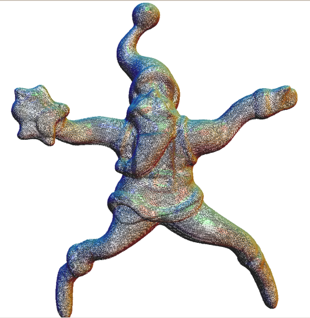 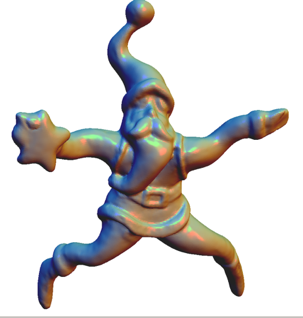 Exécution avec Cache
Distribution gloutonne
Exécution avec Cache
Exécution avec Cache
OK !
OK !
Exécution avec Cache
OK !
OK !
Exécution avec Cache
Vol de travail de proche en proche pour rééquilibrer la charge
OK !
OK !
Exécution avec Cache
Vol de travail de proche en proche pour rééquilibrer la charge
OK !
OK !
Exécution avec Cache
OK !
OK !
MPU : Accélération sur 16 cœurs
Exécution sur un nuage de 437644 points
101185 créations de threads
Profondeur maximale de récursion : 15